“There are no traffic jams on the extra mile”
-Zig Ziglar

“Chop your own wood and it will warm you twice”
- Henry Ford
Mitosis and Cancer
Chapter 9
Introduction to Genetics
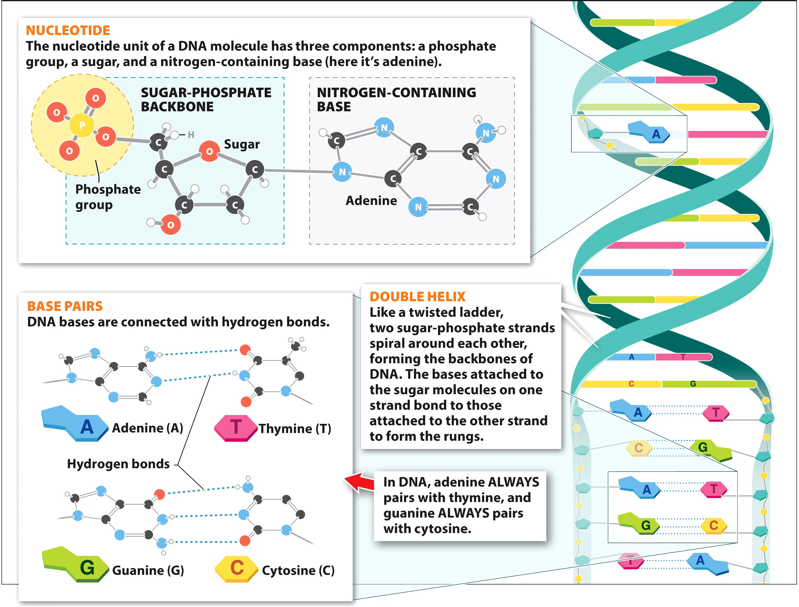 Deoxyribonucleic acid (DNA): primary information bearing molecule of life. 
Two chains of nucleotides linked together to form a double helix
Nucleotide: nitrogenous base attached to a ___________ sugar (ribose) and a phosphate molecule
Complementary base pairs
_________ and Thymine
_________ and Cytosine
DNA and Chromosomes
________: a specific section of DNA that contains information necessary to produce a protein

Chromatin: linear strand of DNA wrapped around histones
Histones: proteins that keep DNA from getting tangled

________________: a compact  strand of DNA
Histones
Genome
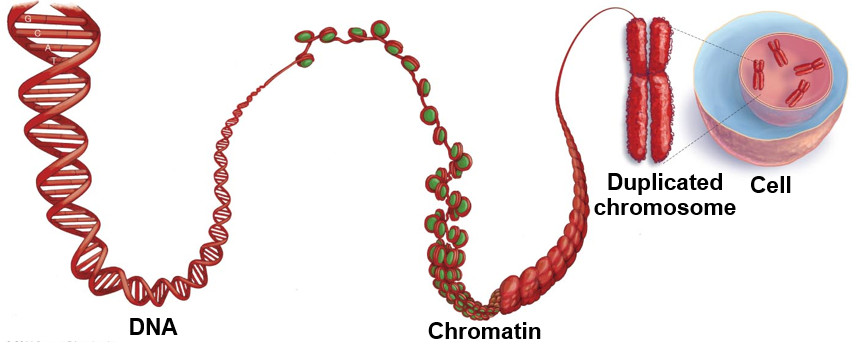 Gene
Chromosomes
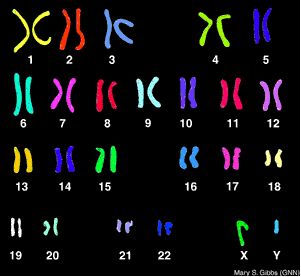 Genome: complete collection of an organisms genetic information

Karyotype: pictorial arrangement of chromosomes
Comparison of Chromosome Number
Haploid: cells with a single copy of each chromosome
___________: sex cell
Egg and sperm

Diploid: cells with two copies of each chromosome, one maternal and one paternal
________ cells: cells forming the body of the organism
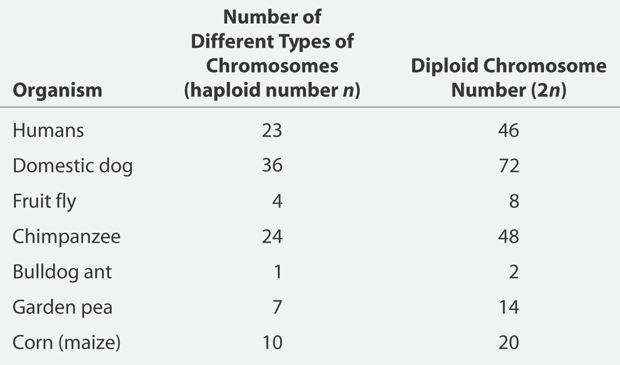 Variation in Genome Size
Size of an organism’s genome is not related to the complexity of the organism
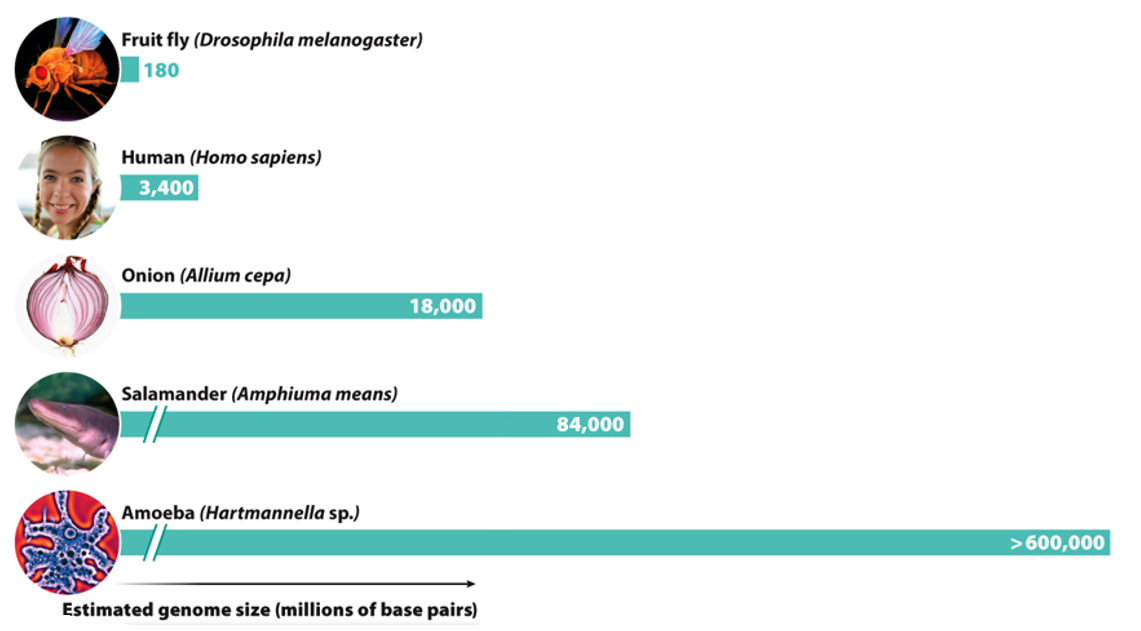 Percentage of Coding DNA
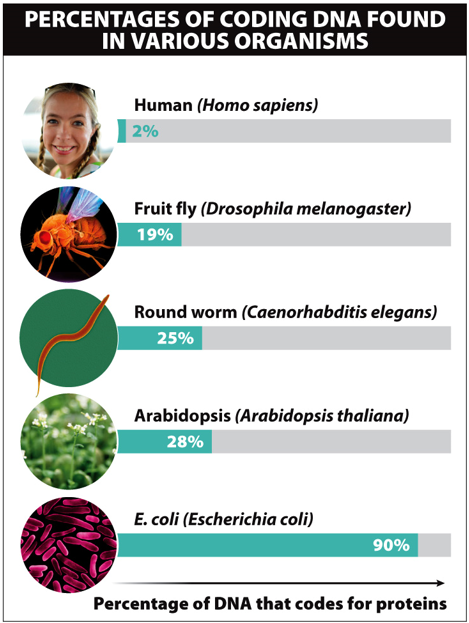 Many organisms have large portions of DNA that do not code for proteins and have no known purpose
Only __% of human DNA codes for proteins
The Cell Cycle
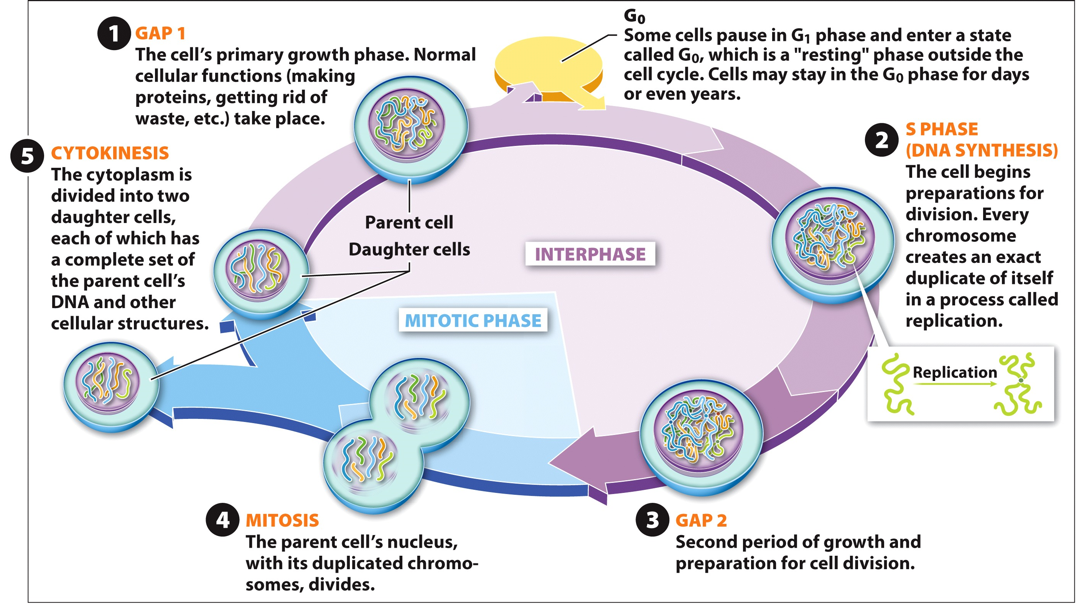 Introduction to Cell Division
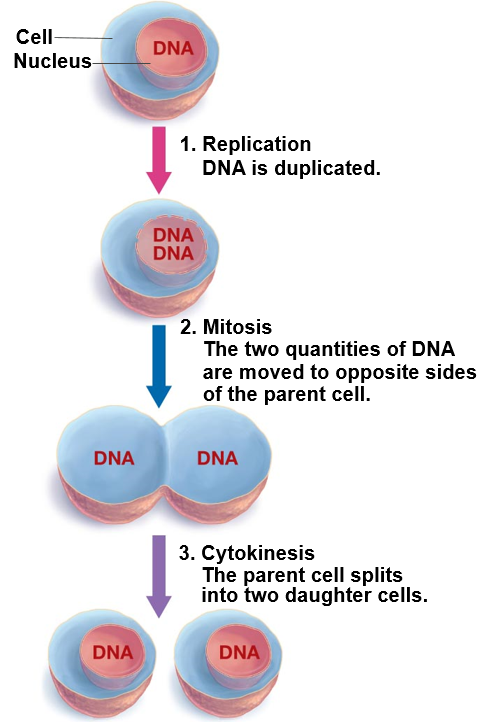 Cells come from other cells
Growth
Replacement

Three main steps
DNA replication	
Mitosis: division of parent cell’s nucleus and chromosomes
Cytokinesis: division of __________ into two daughter cells
DNA Replication
DNA of unduplicated chromosome unwinds

New DNA nucleotides join with each individual DNA strand to form a new double helix 

Duplicated DNA results in duplicated chromosome
Sister chromatids
Centromere
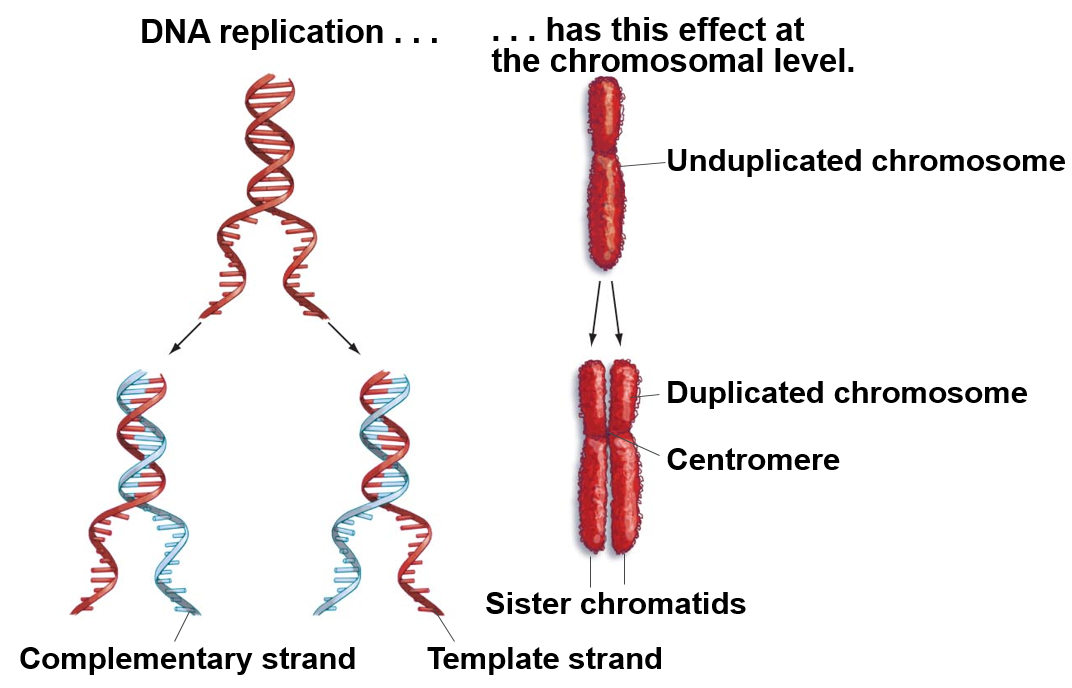 Chromosomes Before and After Replication
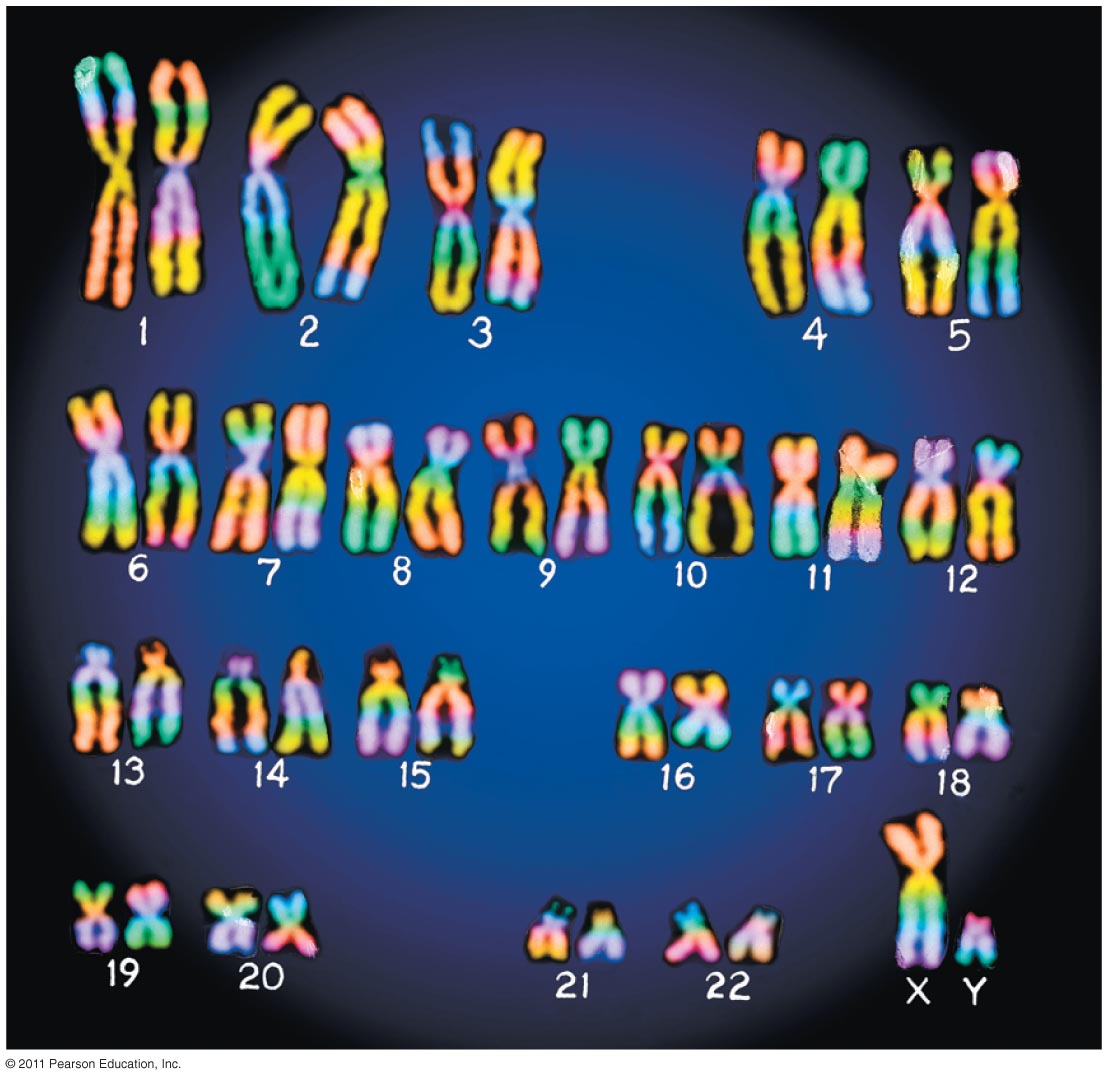 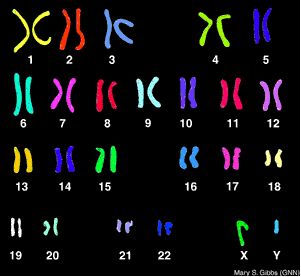 DNA Replication
Helicase: enzyme that unwinds DNA separating it into two complementary strands

____________: enzyme that creates the complementary strand by adding new DNA nucleotides to the template strand
Only moves from 5’ end to 3’ end
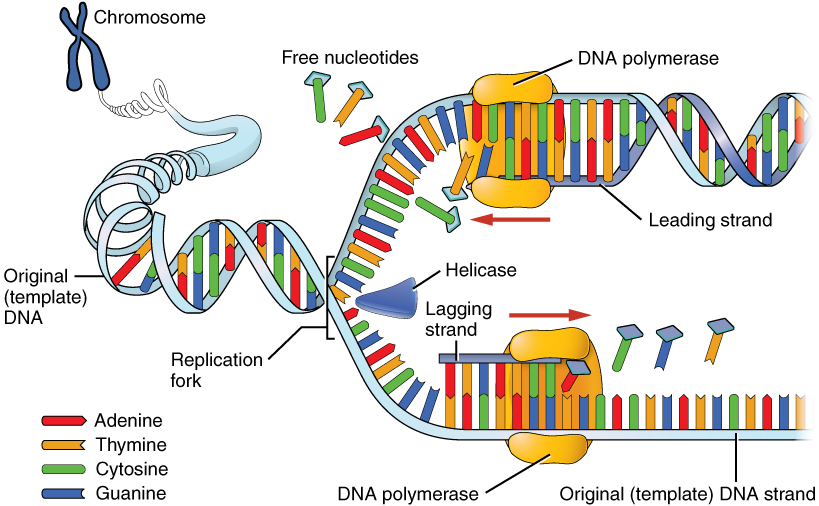 5’ and 3’ ends of DNA
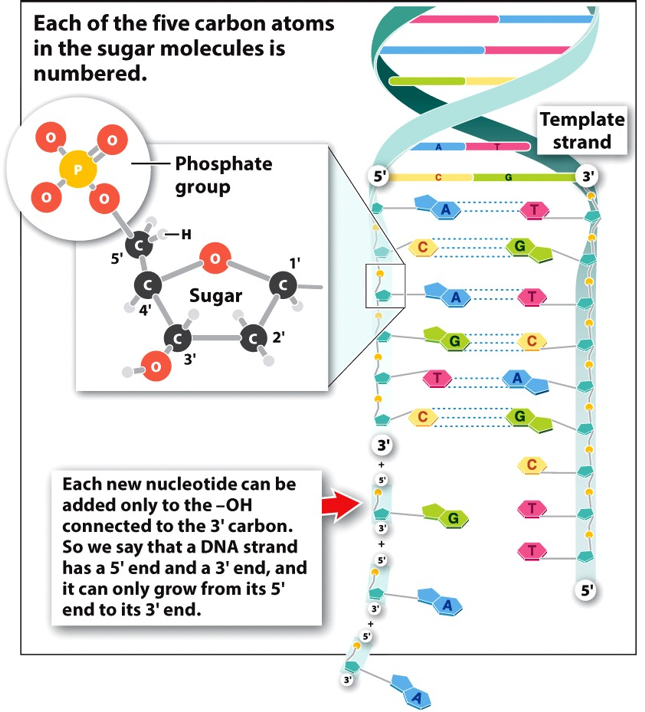 DNA Polymerase attaches the 5’ end (phosphate) of the free nucleotides to the 3’ end (ribose) of the DNA strand

DNA Polymerase only moves from 5’ end of DNA strand to 3’ end of DNA strand
Leading and lagging strands
DNA Replication
Leading strand: template strand of DNA that is replicated by adding nucleotides to a continuously growing complementary strand moving in the 5’ to 3’ direction

Lagging strand: template strand of DNA that is replicated _____________ as a series of DNA fragments (Okazaki fragments)
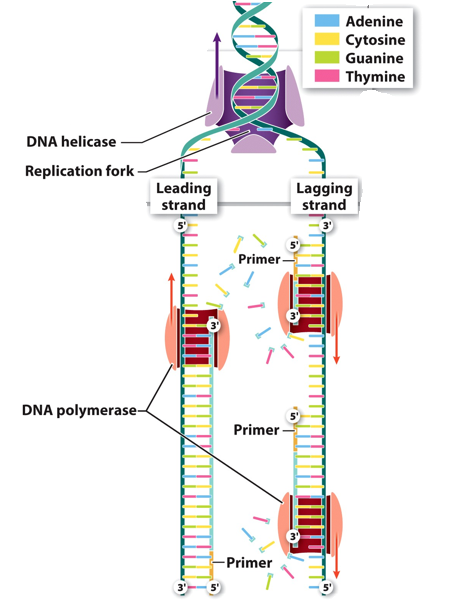 DNA Helicase
Replication fork
Lagging 
strand
Leading 
strand
3’
5’
5’
Primer
3’
3’
DNA Polymerase
5’
Okazaki fragment
Primer
3’
Primer
3’
5’
5’
DNA Replication
[Speaker Notes: Helicase = Protein that unzips DNA double helix by breaking hydrogen bonds between nucleotides

DNA polymerase = connects free nucleotides with single strand

Single strand binding proteins = prevent single strands from binding with each o

Leading strand = continuous strand, 5’ to 3’ direction

Lagging strand = discontinuous strand, 3’ to 5’ direction]
DNA Replication
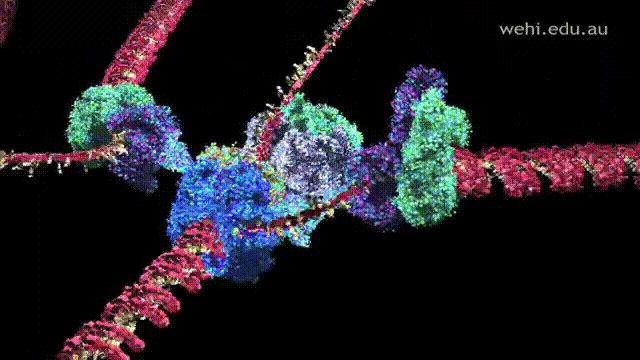 [Speaker Notes: Helicase spins as fast as a jet engine]
An Overview of Mitosis
Mitosis and Cytokinesis
__________
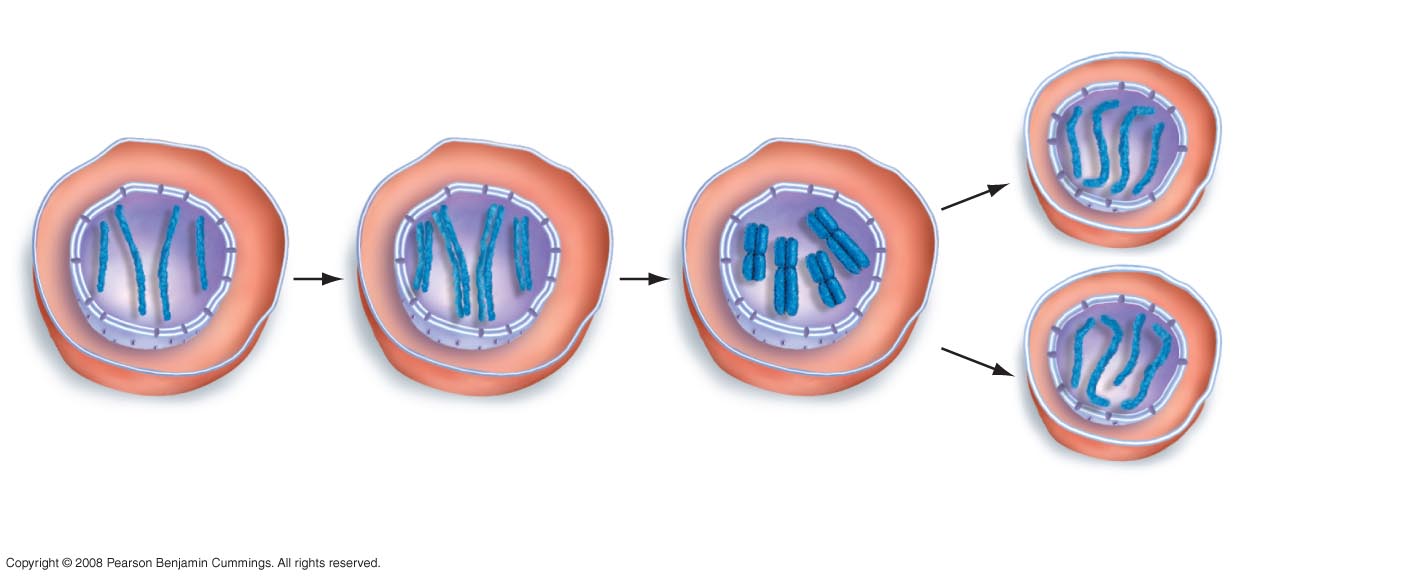 Daughter cells
contain the same
complement of
chromosomes as
the parent cell.
G1
S PHASE AND G2
Sister
chromatids
Parent cell:
4 unreplicated
chromosomes
Parent cell:
4 replicated
chromosomes
During mitosis, sister chromatids
separate. Two daughter cells are
formed by cytokinesis.
Mitosis and Cytokinesis
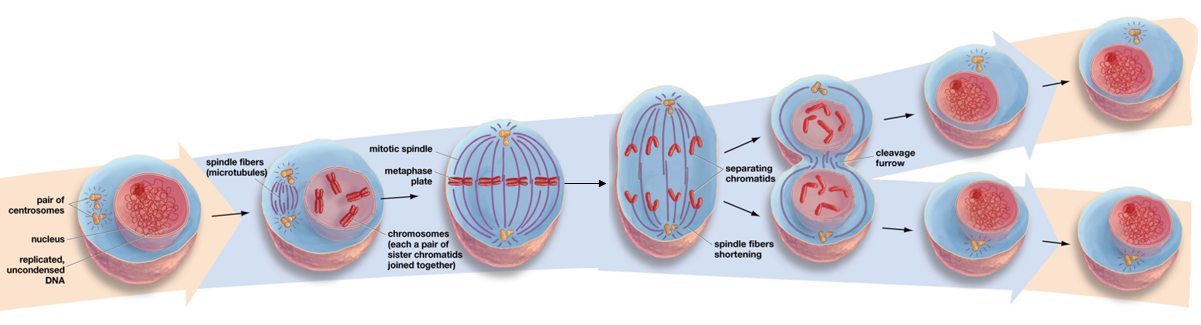 Metaphase
Anaphase
Telophase
Cytokinesis
Prophase
End of Interphase
Beginning of Interphase
Mitosis
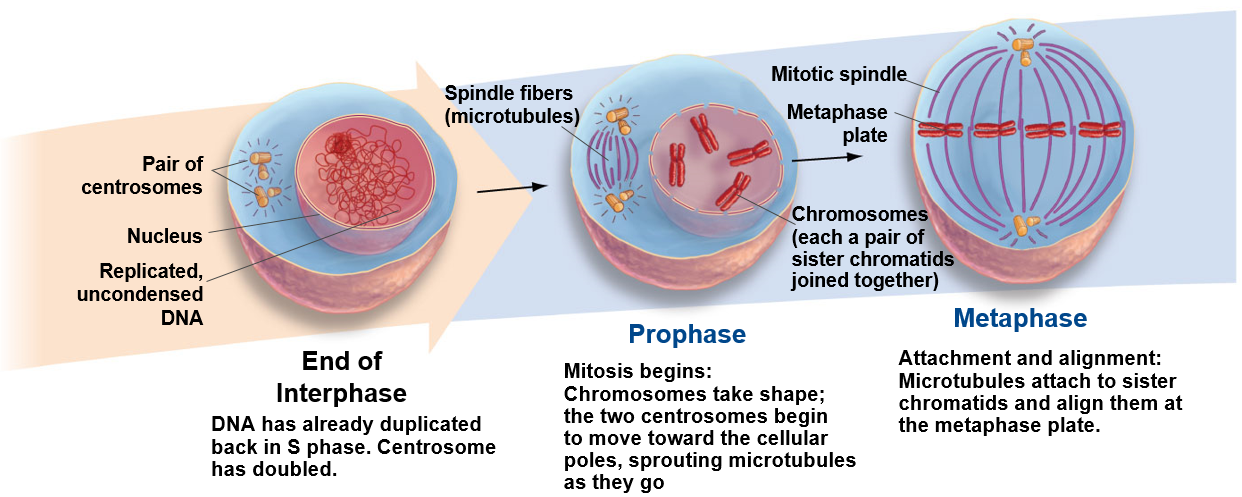 Mitosis and Cytokinesis
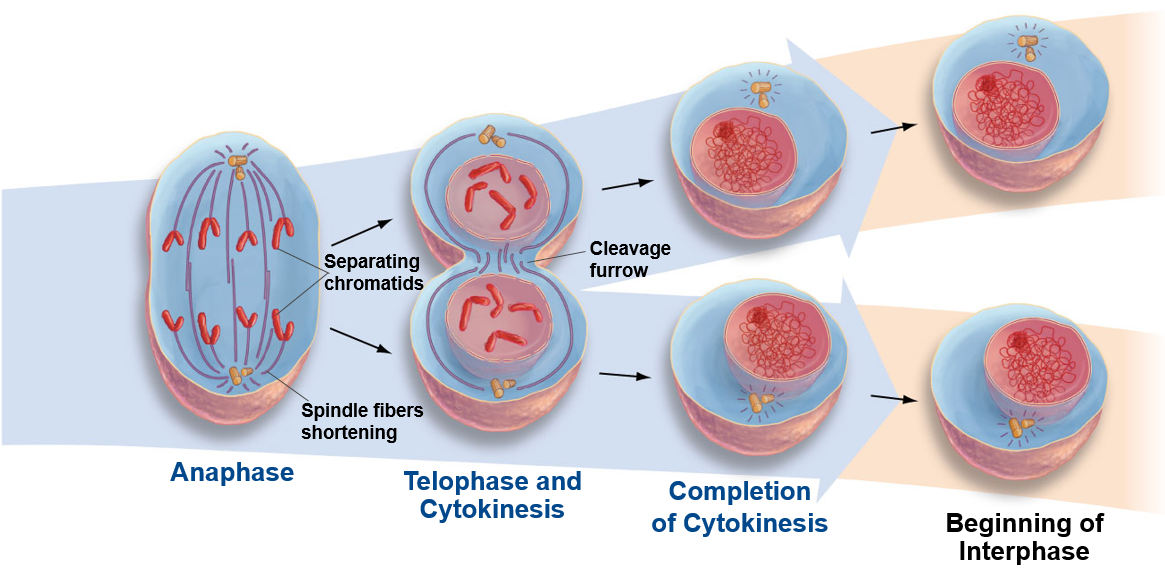 Separation:
Sister chromatids are moved to opposite poles in the cell, each chromatid now becoming a full-fledged chromosome.
Exit from mitosis:
Chromosomes unravel;  nuclear envelopes form
Cleavage furrow
begins to form.
One cell becomes two:
The cell membrane pinches
together completely
These two cells now enter
the G1 phase of interphase.
Interphase
Interphase (three parts)
G1  (gap 1 phase) = growth and normal functions

S (synthesis phase) = DNA (chromosome) replication

G2 (gap 2 phase) = growth and  normal functions continue
Centrosomes develop
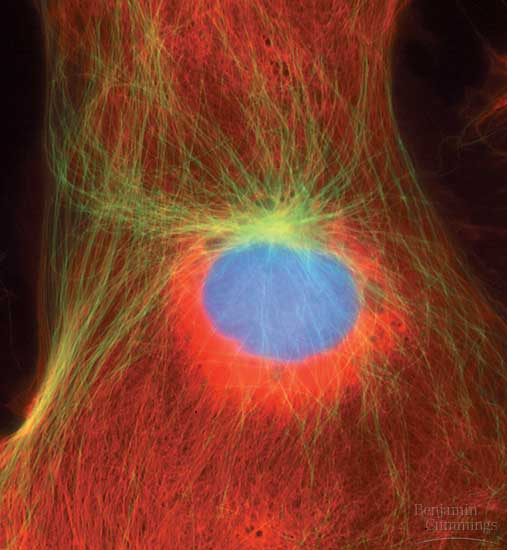 Mitosis: Prophase
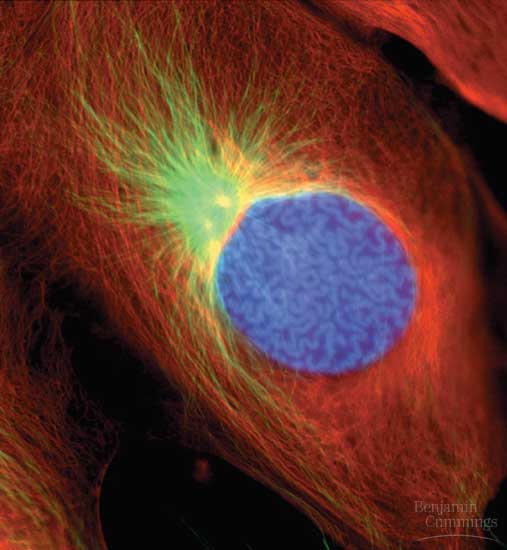 Chromatin condenses to form ______________

Nuclear membrane and Nucleolus disappear

Chromosomes
Two chromatids with centromere

Mitotic spindles form
Microtubules
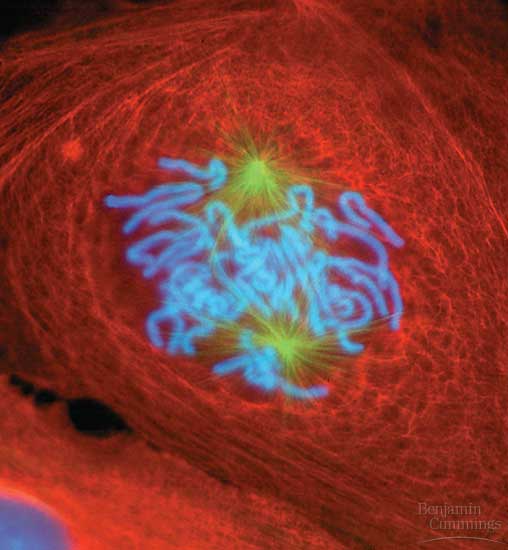 Mitosis: Metaphase
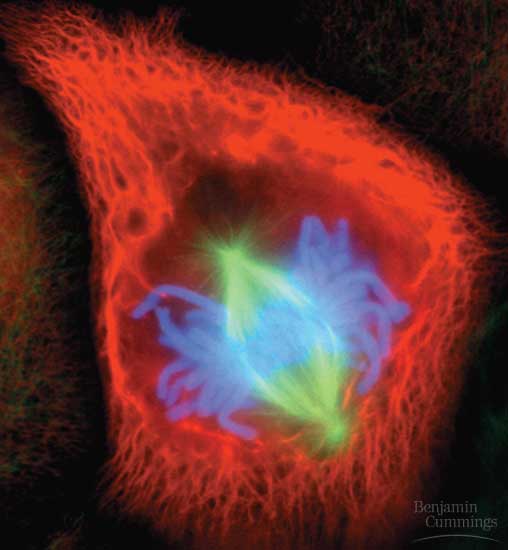 Centrosomes at opposite poles

Microtubules attach to sister chromatids

Chromosomes line up on ________ plate
Mitosis: Anaphase
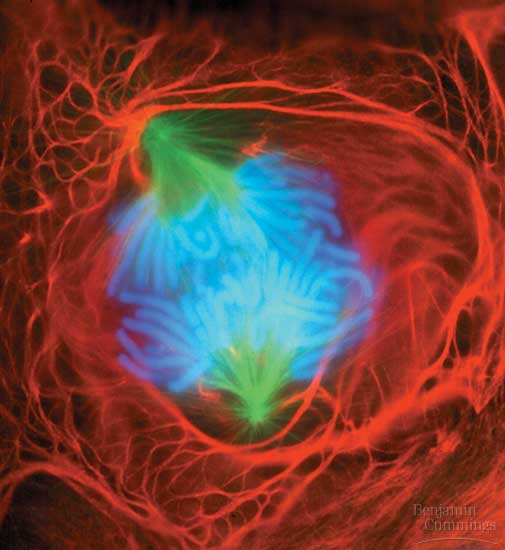 Duplicated chromosomes (sister chromatids) are pulled apart by spindle fibers

One full set of chromosomes goes to one end of the cell and one set goes to the other end
Mitosis: Telophase and Cytokinesis
Reverse of Prophase
Nuclear envelopes reform around chromosomes


Cytokinesis
Animal cells
_______ Furrow
Plant cells
Cell Plate
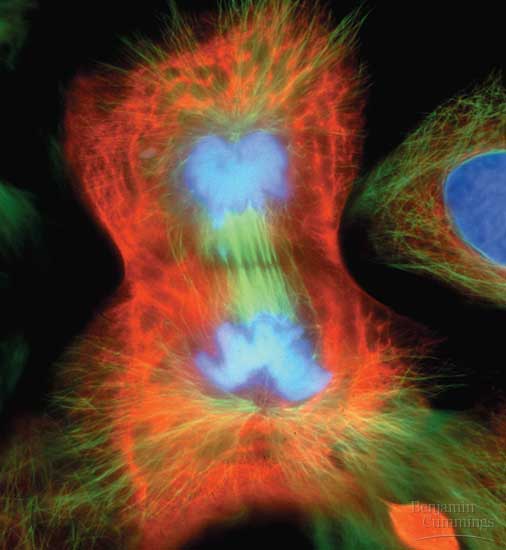 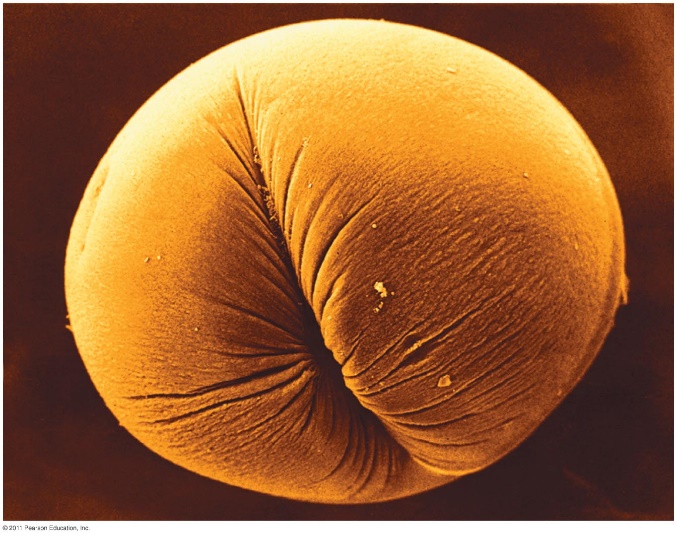 Interphase
Prophase
Metaphase
Anaphase
Telophase and Cytokinesis
Cell Division in Plants
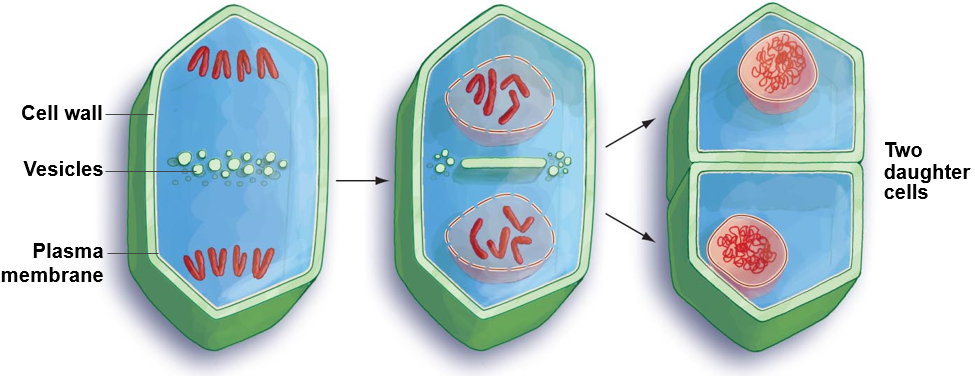 1. Membrane-lined vesicles accumulate near the metaphase plate. The vesicles contain precursors to the cell wall.
2. Vesicles fuse together, forming a cell plate that grows toward the parent cell wall.
3. The newly formed plasma membrane and cell wall fuse with the parent plasma membrane and cell wall, forming two distinct daughter cells.
Cancer Cells
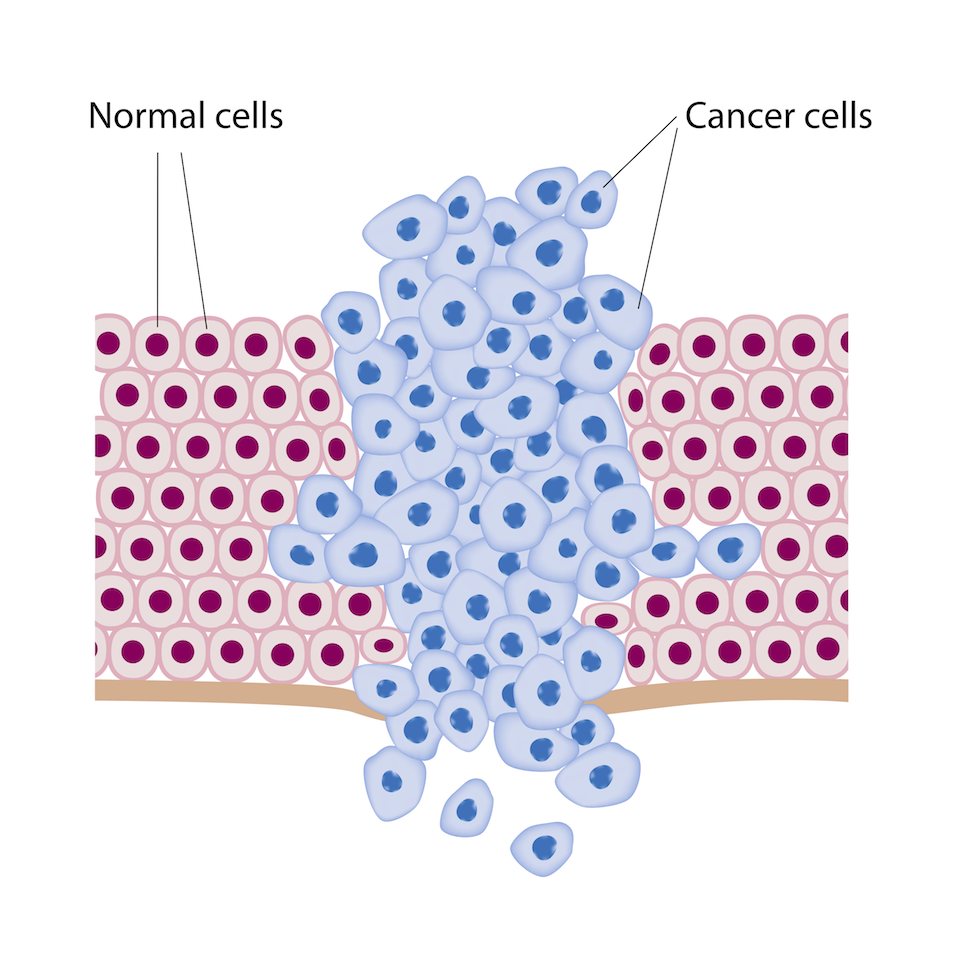 Cancer = ___________ cell multiplication, which invade nearby tissues or other parts of the body, destroying working tissues
Characteristics of Cancer Cells
Non contact inhibition
____________ arrangement
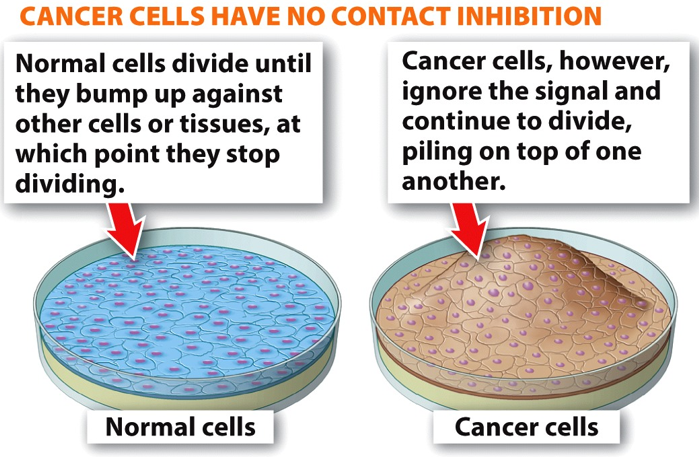 Characteristics of Cancer Cells
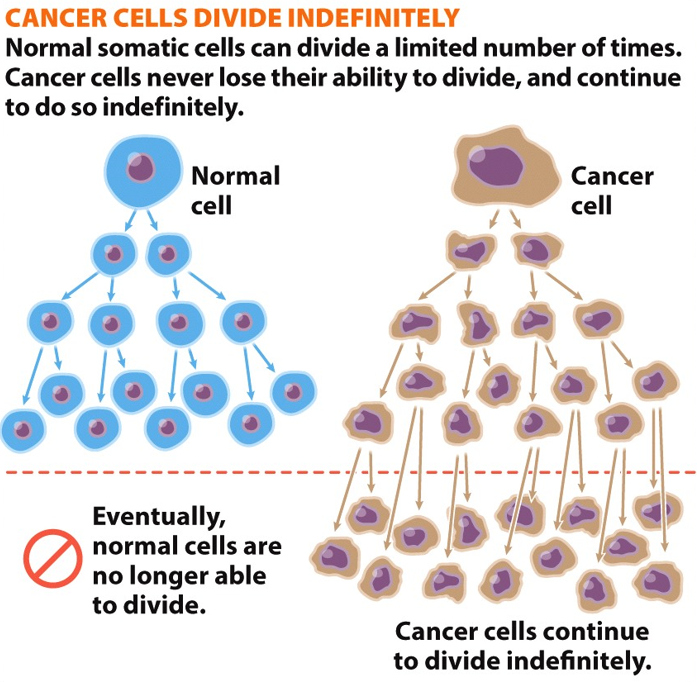 Indefinite cell division
Cancer cells can divide an ________ number of times
Characteristics of Cancer Cells
Membrane proteins have reduced adhesive properties
_________ tumors
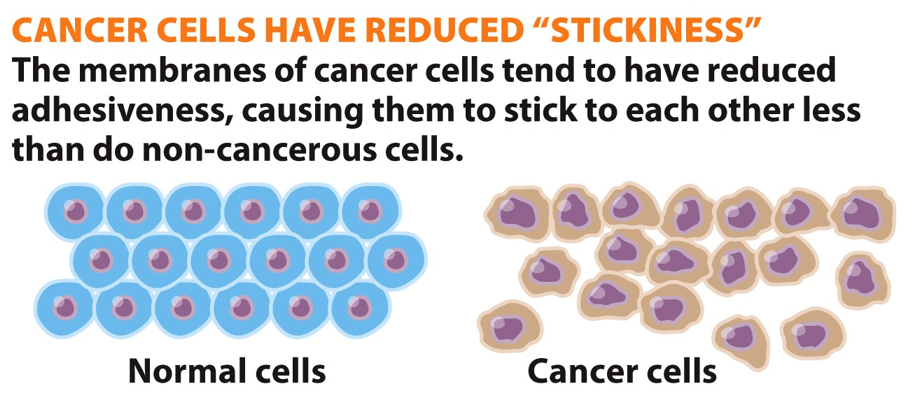 Cancerous Tumors
Malignant
Benign
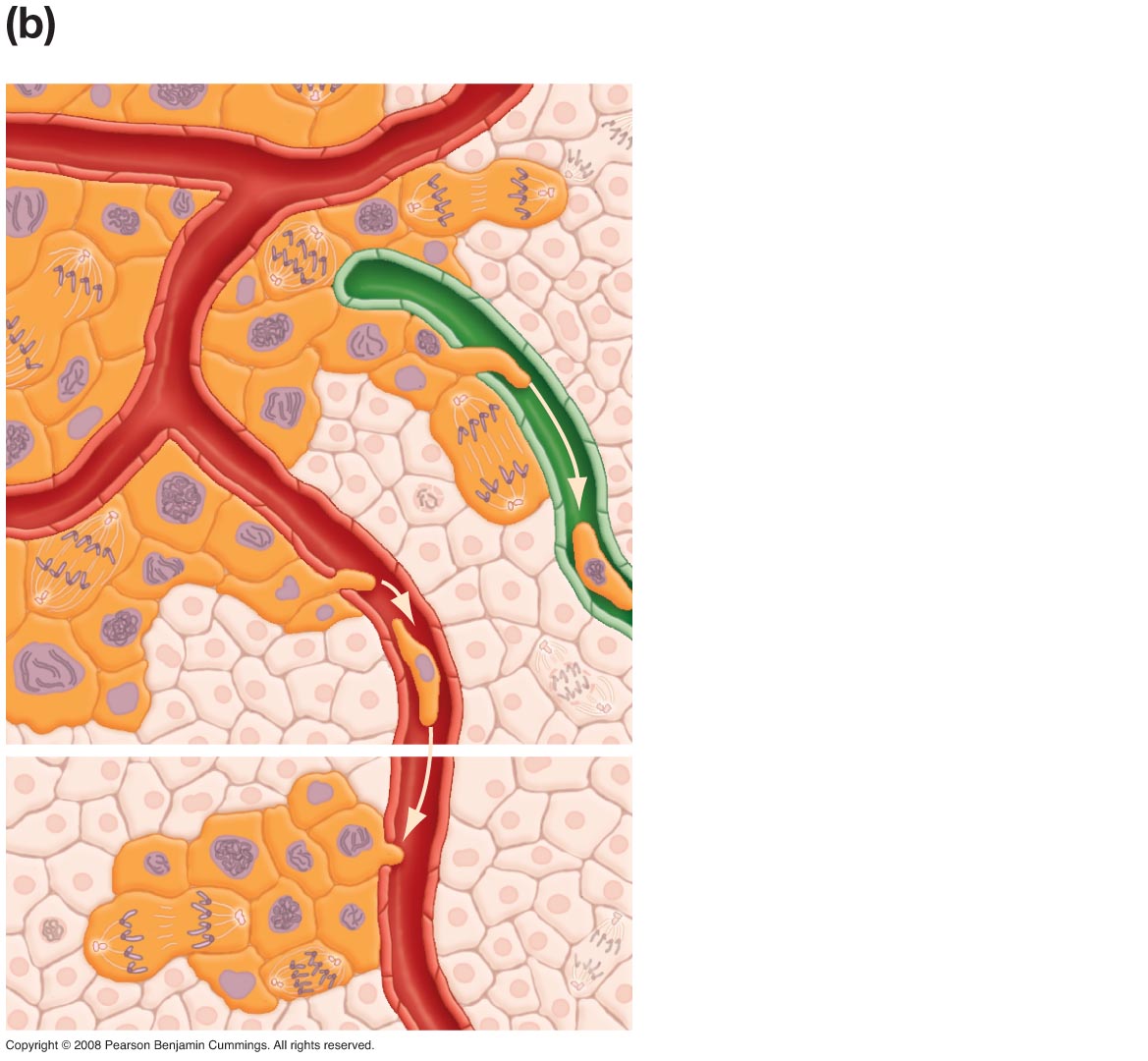 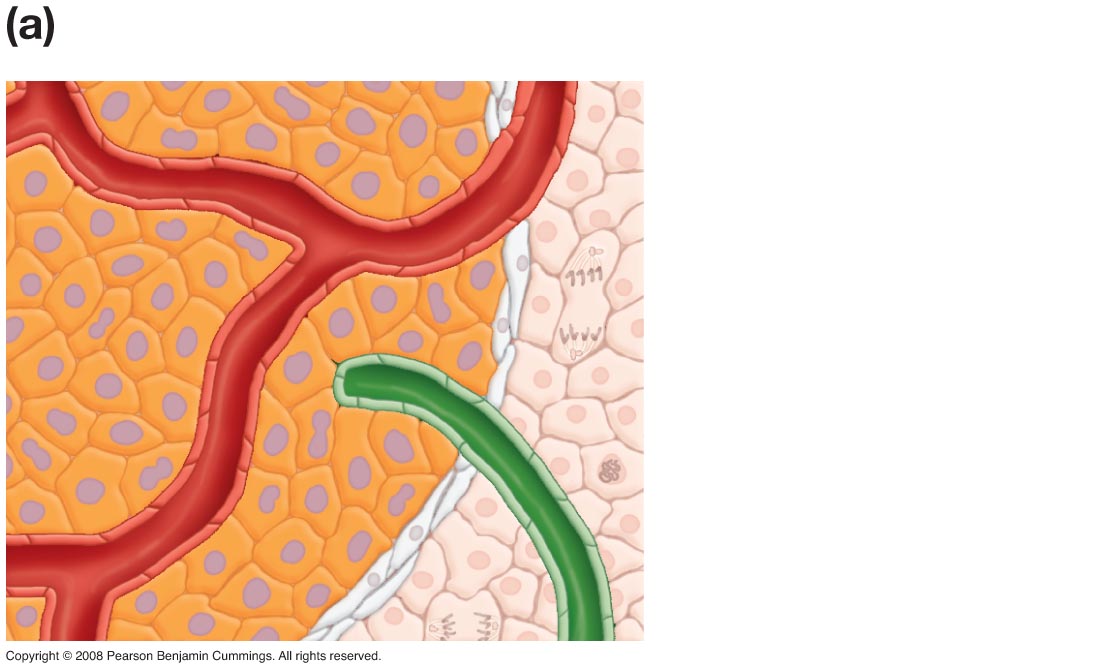 Normal cells
Malignant tumor cells
divide and spread to
adjacent tissues and to
distant tissues through
lymphatic vessels and
blood vessels
Lymph vessel
Benign tumor cells
may continue to
divide, but are not
invasive (they do not
spread from tumor)
Blood vessel
New tumor that has
formed in distant
tissue by metastasis